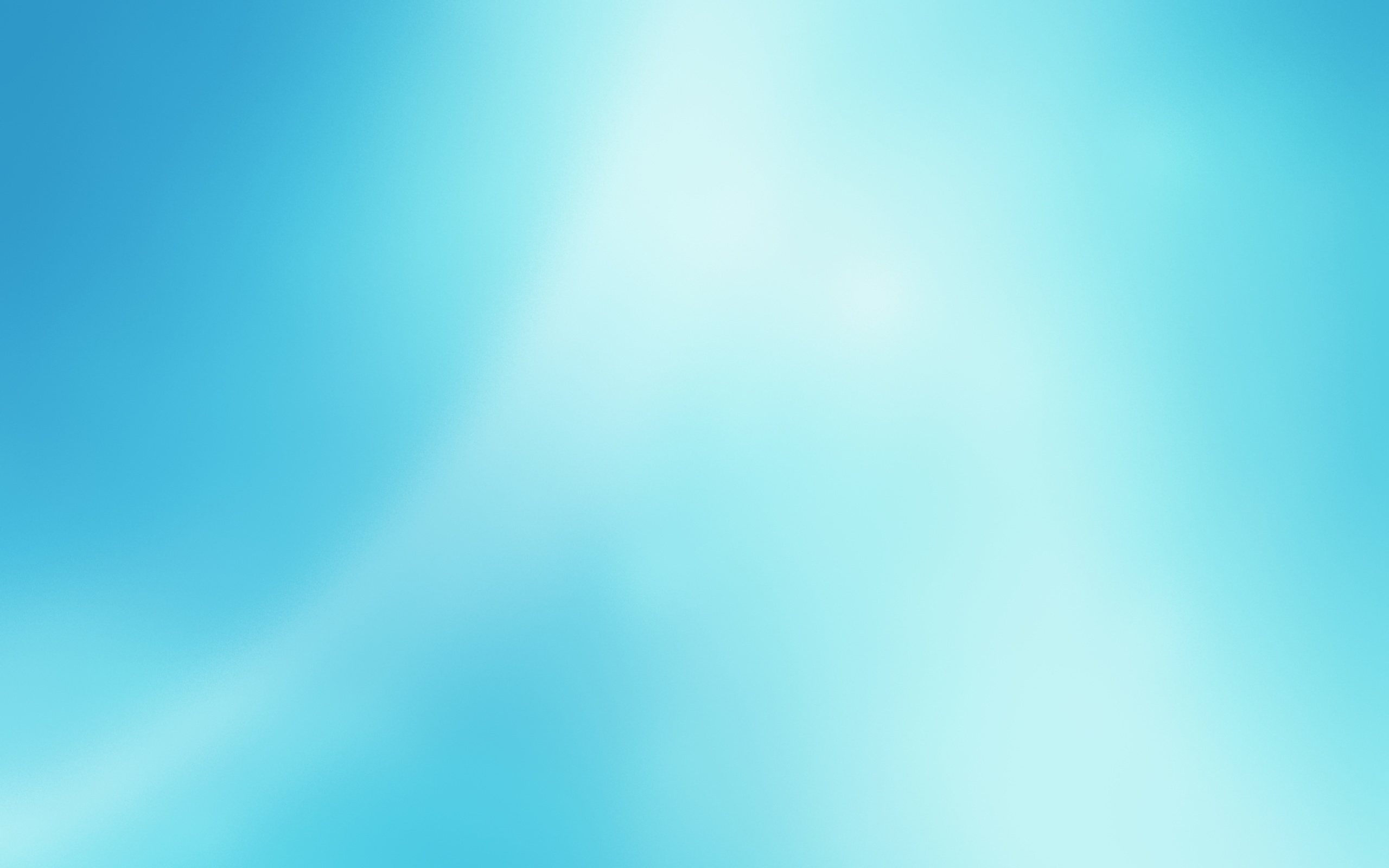 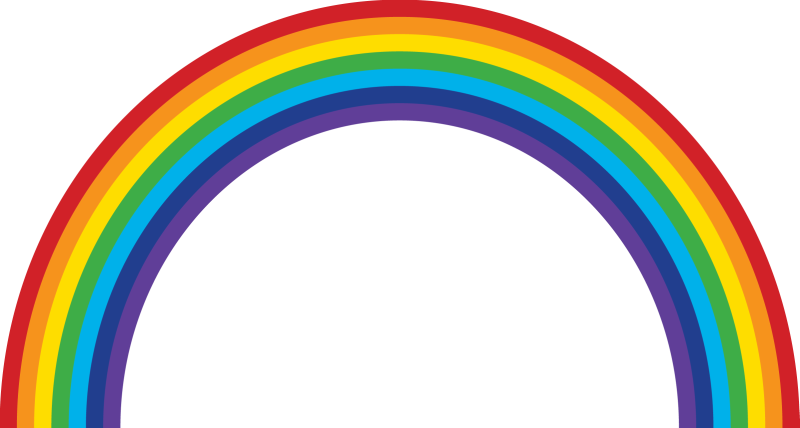 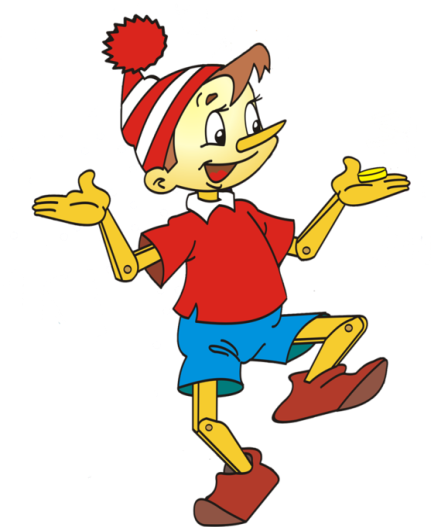 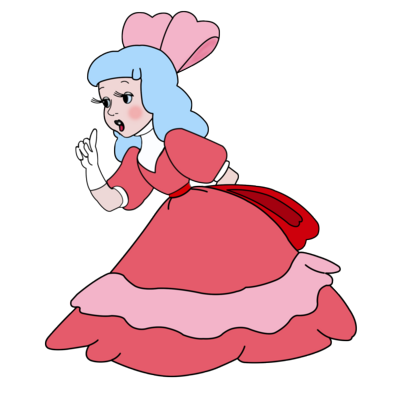 Для Вас, родители!
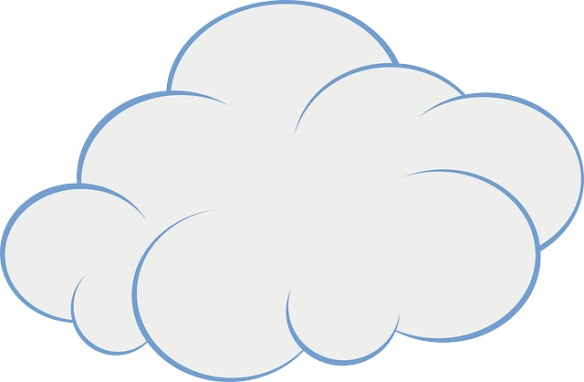 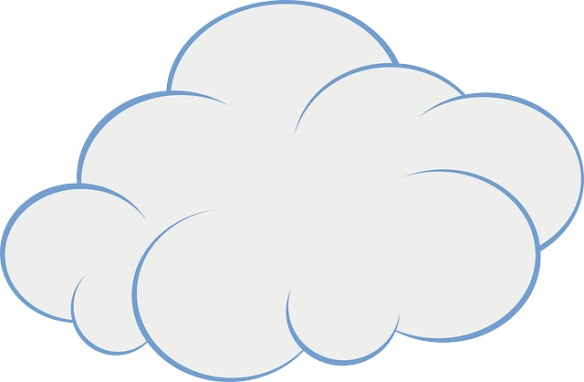 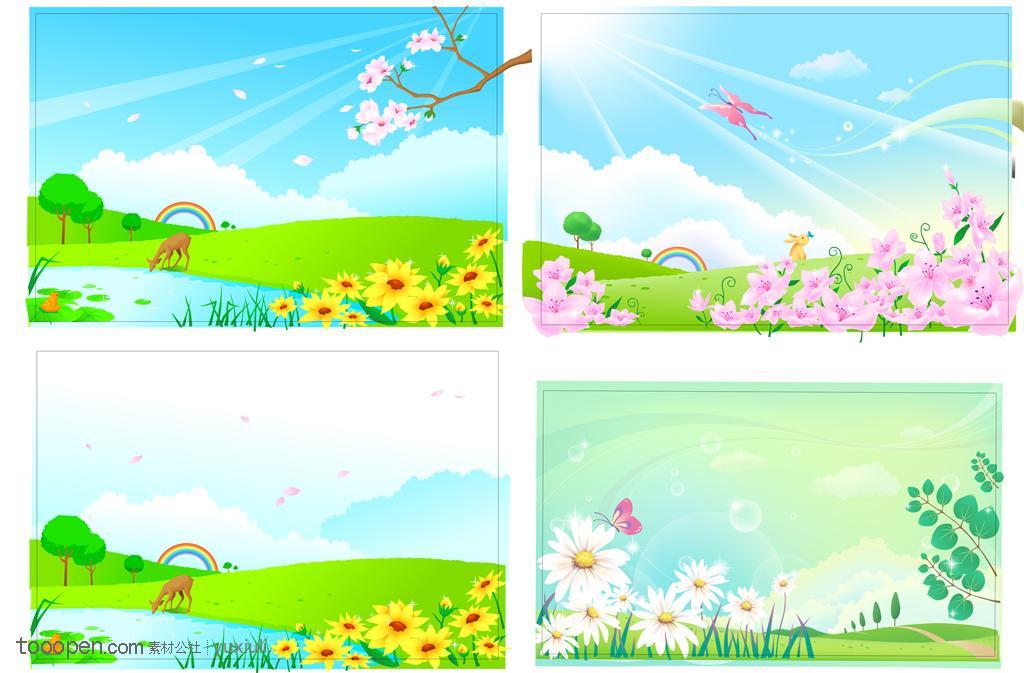 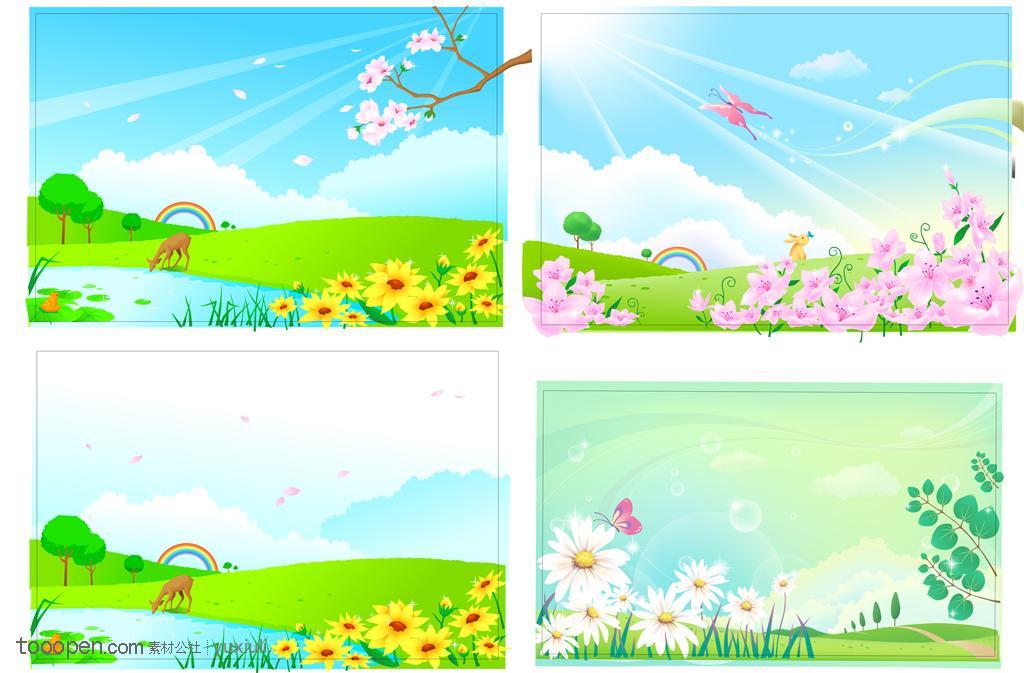 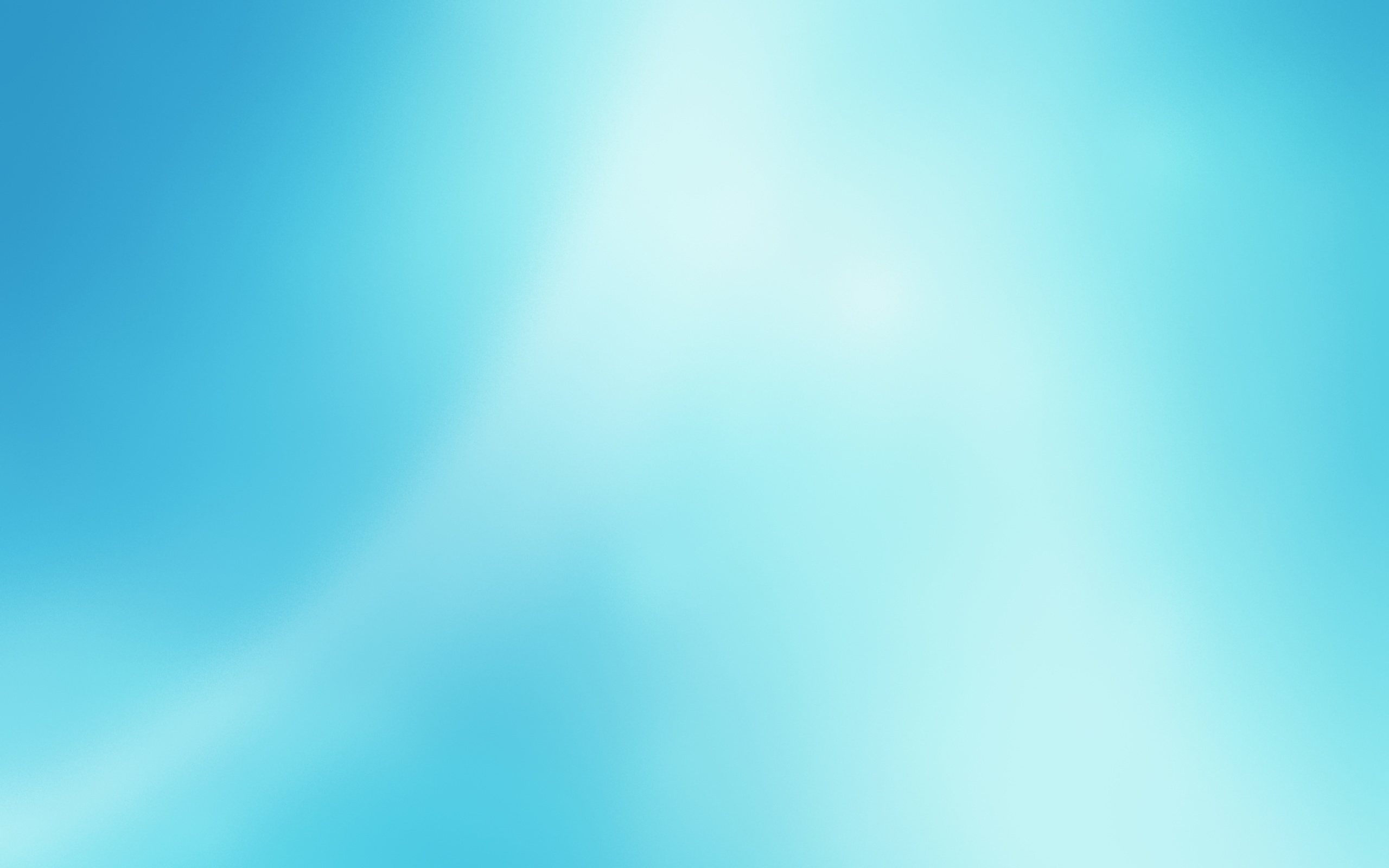 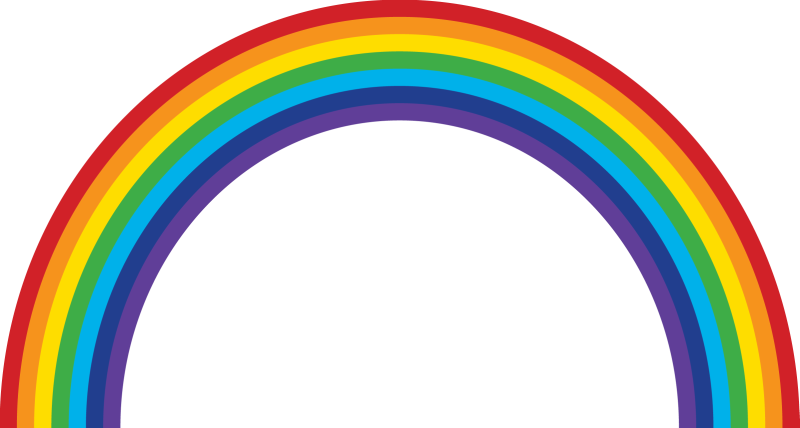 Добро пожаловать!
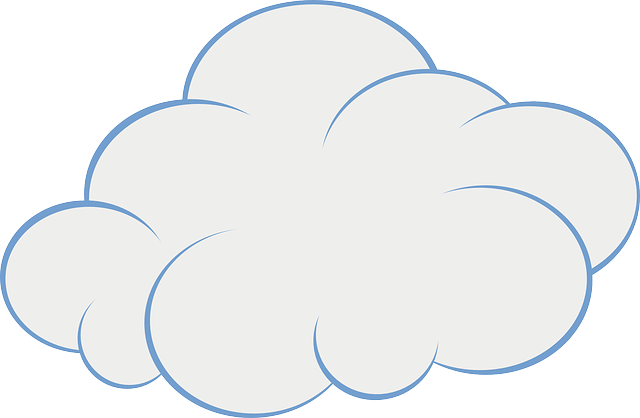 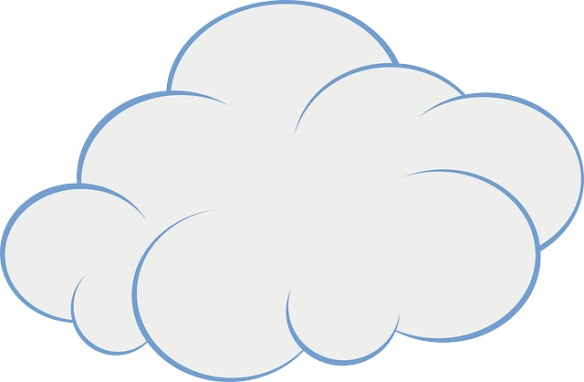 Будь здоров
Логопедия
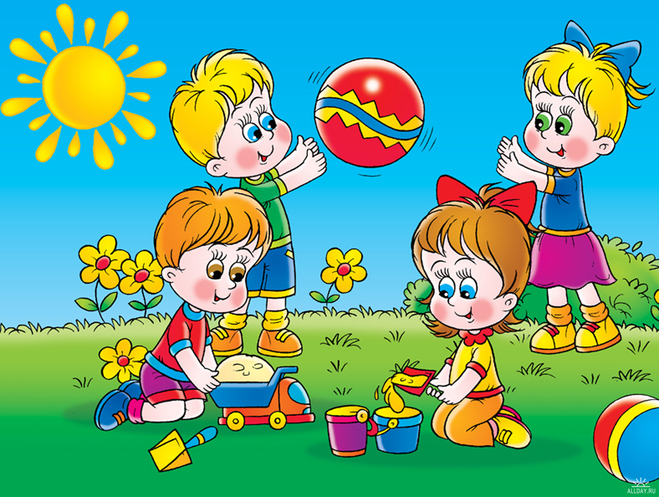 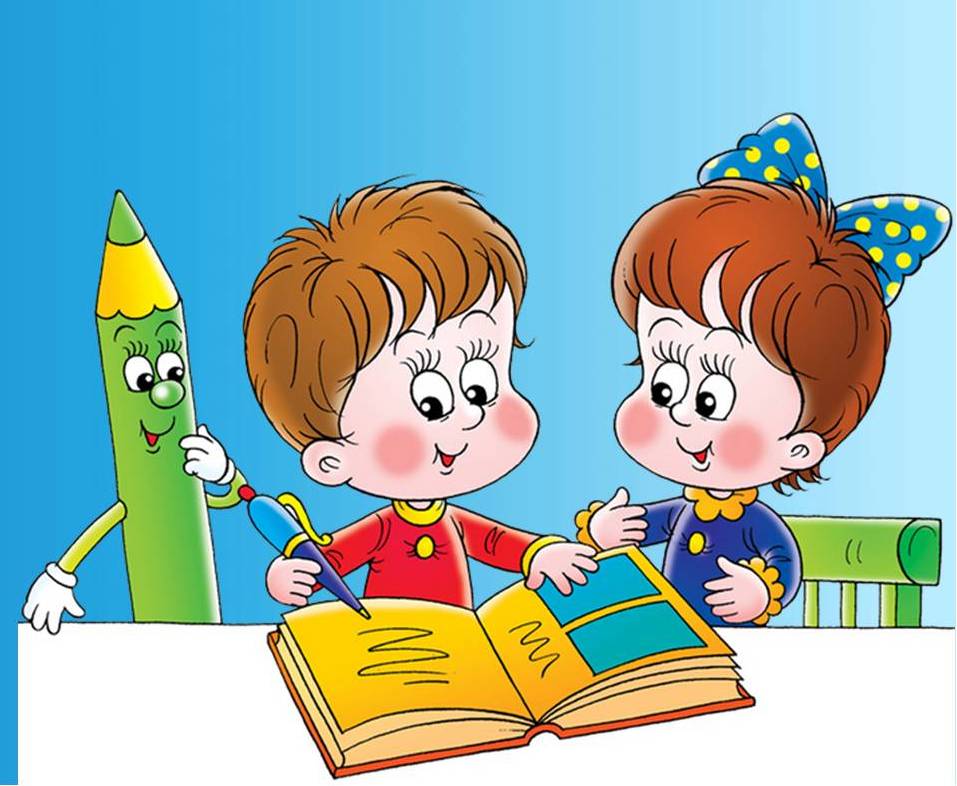 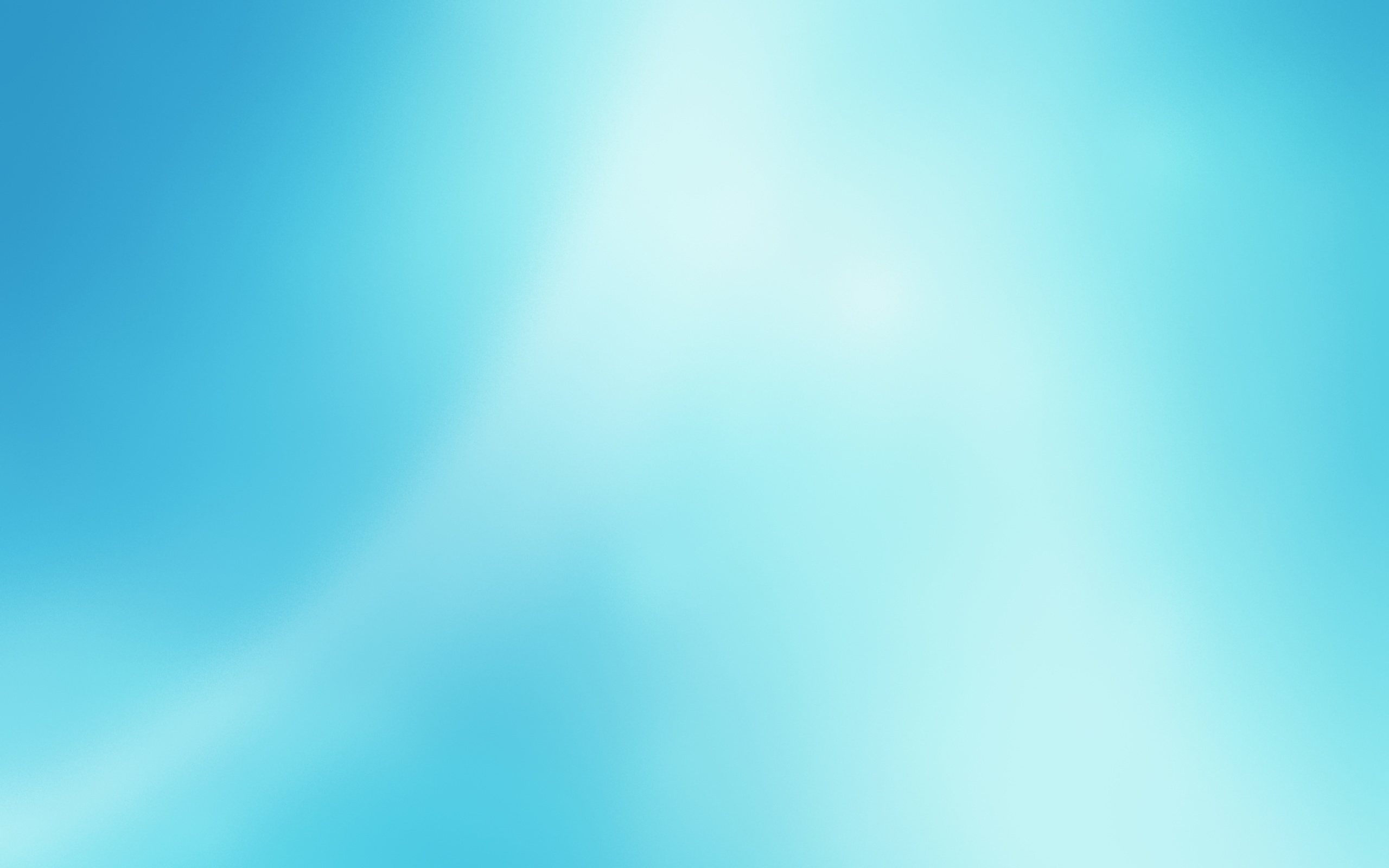 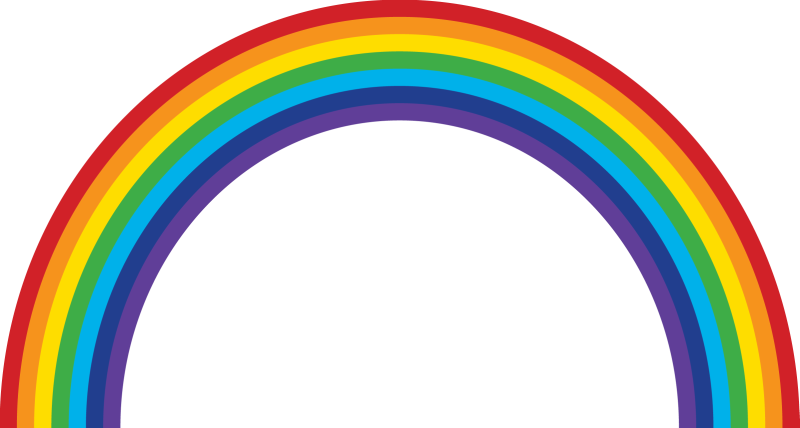 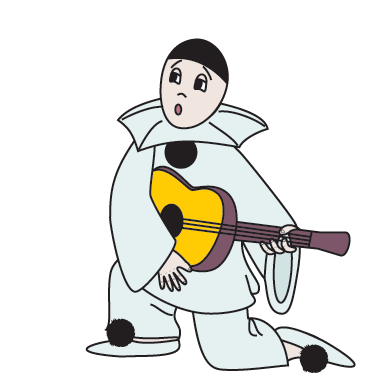 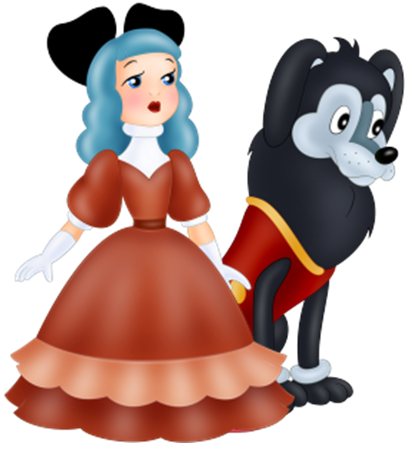 Наше творчество
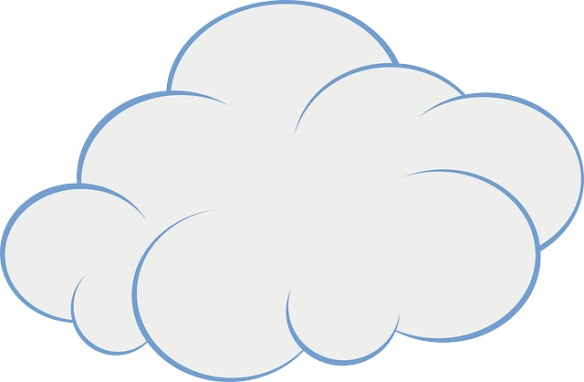 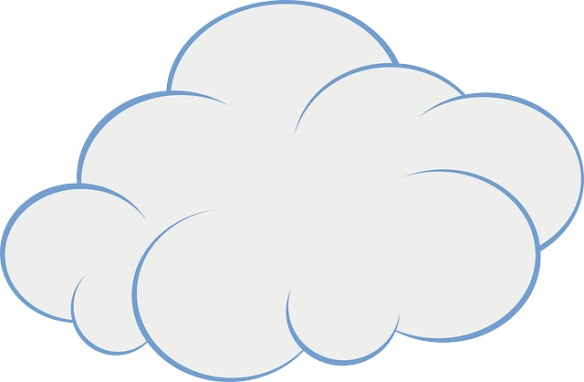 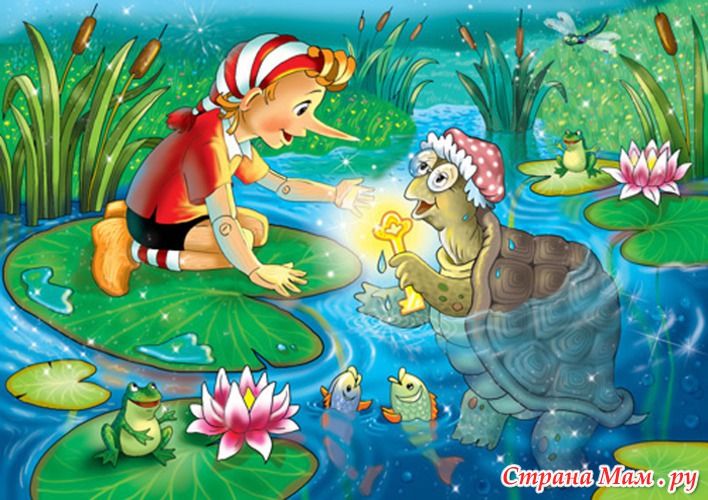 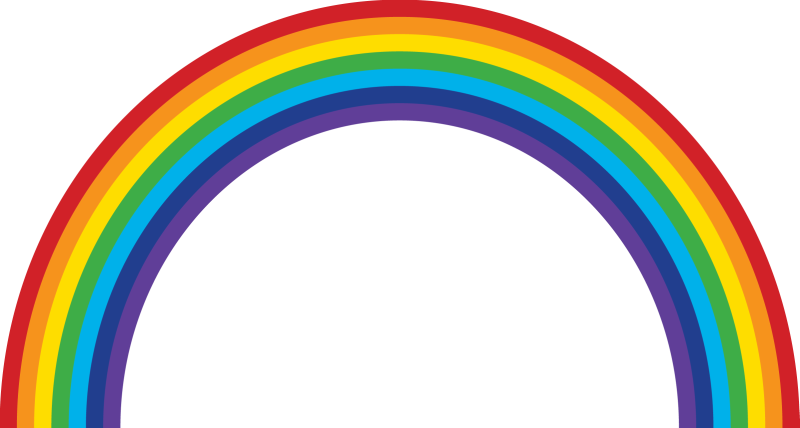 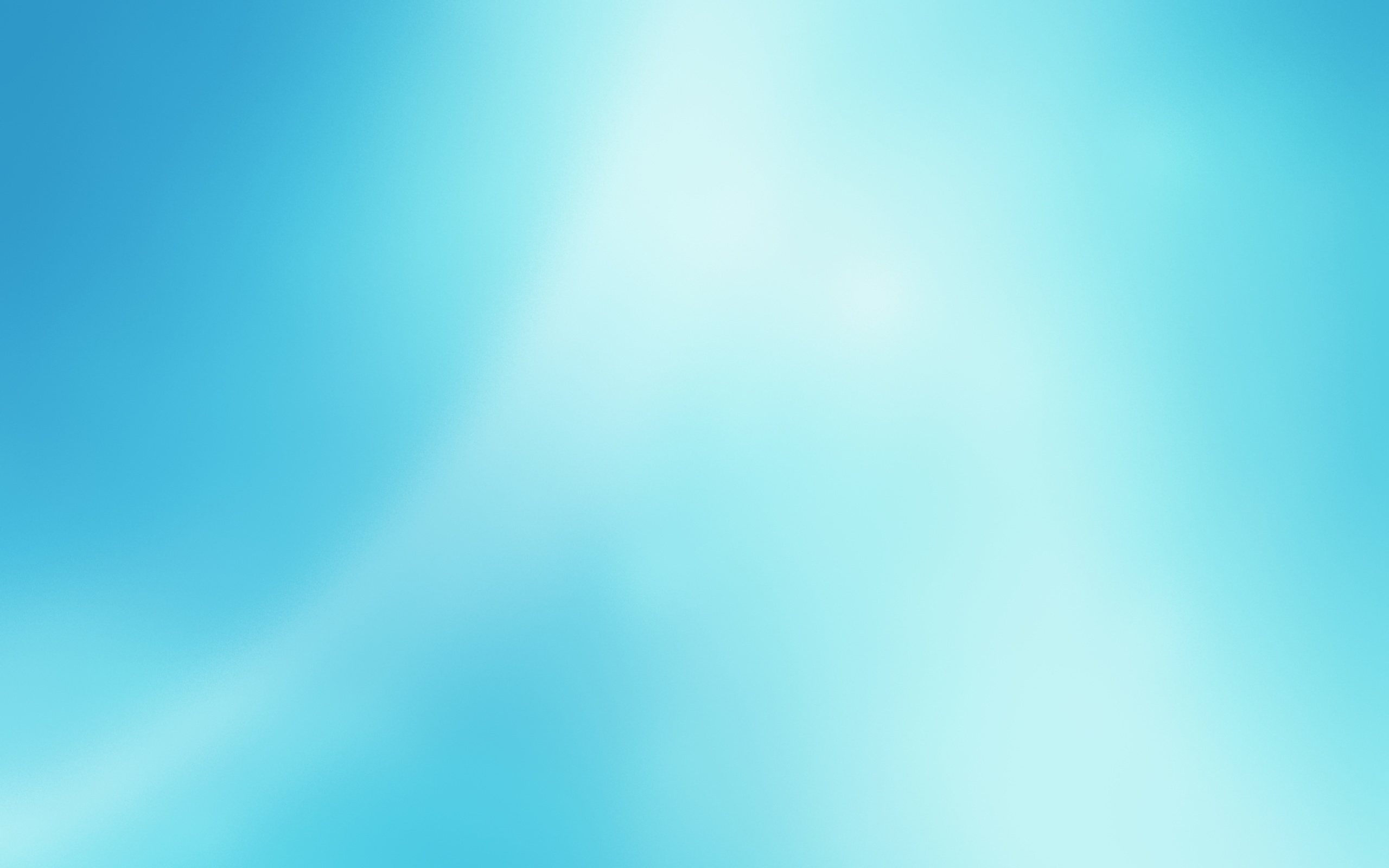 В гостях у Мальвины
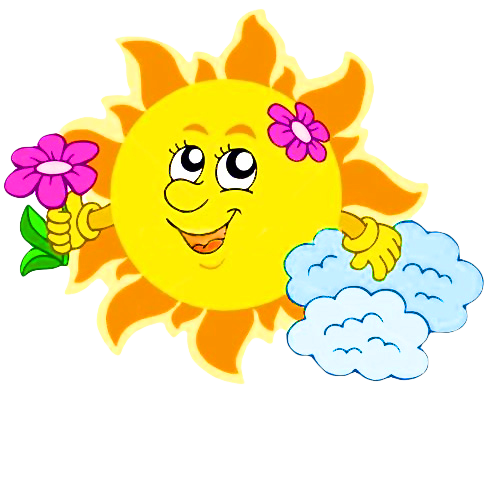 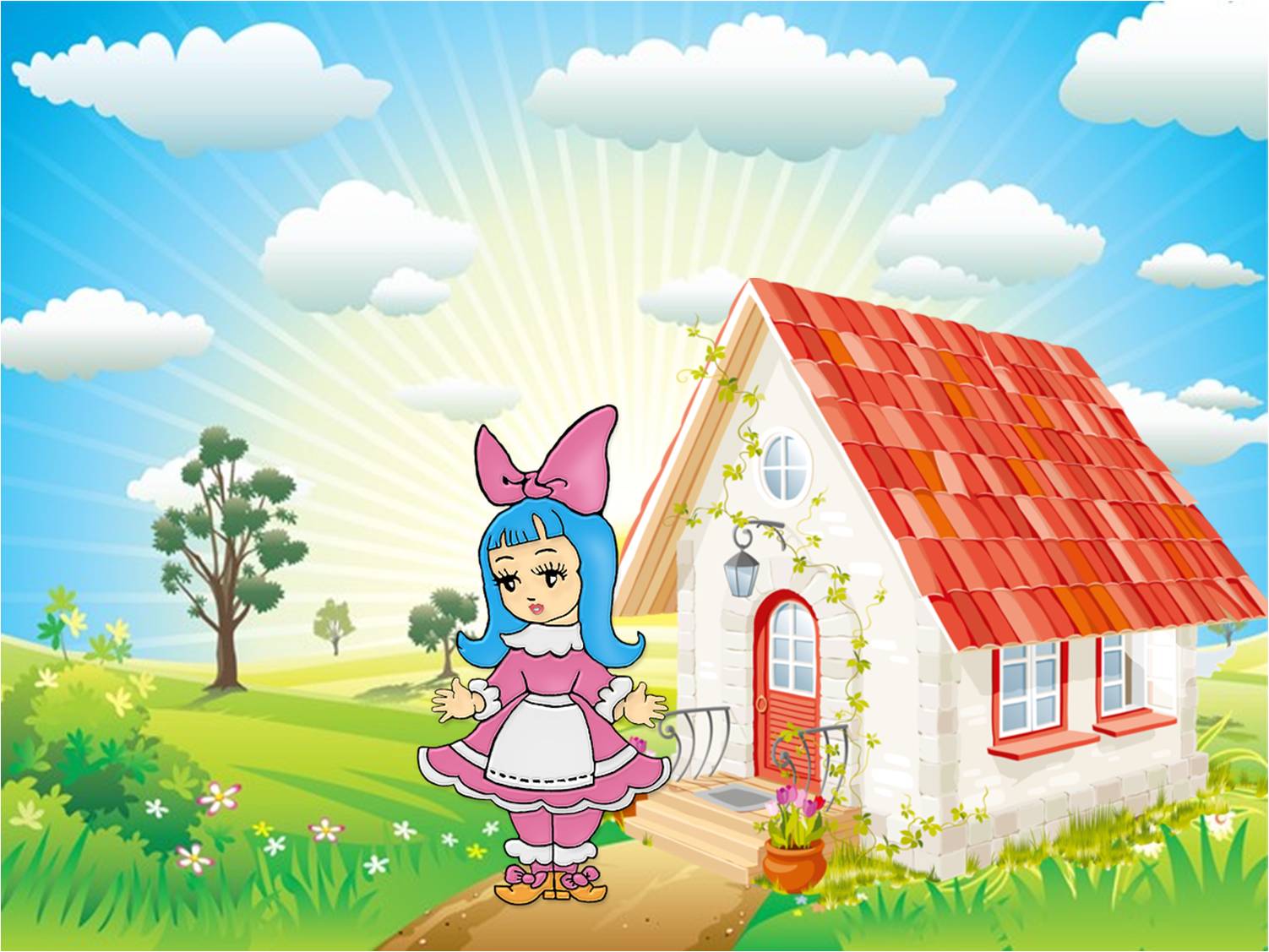 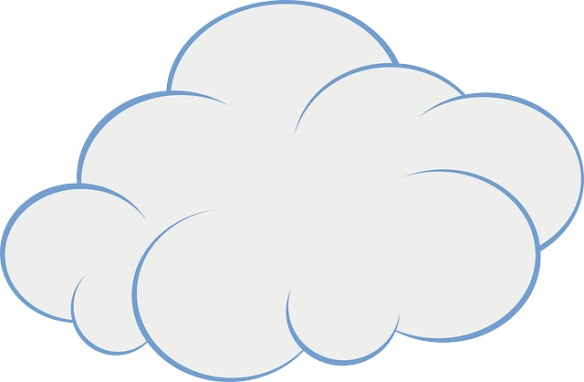